Building Blocks
INTERNATIONAL ECONOMICS,ECO 486
Stevedores stow bags of maize in a cargo ship in Mozambique FAO, Mattioli
Learning Objectives
Understand purpose of our model
Familiarize ourselves with the seven assumptions of the Basic Model
Solve the Basic Model
Calculate a measure of national welfare
Derive National Supply & Demand
Learning Objectives
Understand purpose of our model
Familiarize ourselves with the seven assumptions of the Basic Model
Solve the Basic Model
Calculate a measure of national welfare
Derive National Supply & Demand
Introduction
Economists build models
Answer important questions
Why does international (int’l) trade occur?
What goods will a country import (export)?
How much will be traded and at what price?
Will trade affect wages, or other factor payments?
Introduction
We will begin with a model of a country that lives in isolation or autarky
predict prices and outputs in autarky
Basis of two trade models 
Classical (Ricardian) Model
HO Model (Heckscher-Ohlin)
Methodology
Models are abstract, yield predictions
simplify reality
verbal
mathematical
geometric
algebraic
Methodology
Our model is
geometric
general equilibrium
Learning Objectives
Understand purpose of our model
Familiarize ourselves with the seven assumptions of the Basic Model
Solve the Basic Model
Calculate a measure of national welfare
Derive National Supply & Demand
Assumption #1
All economic agents exhibit rational behavior
firms maximize profits
consumers maximize utility
Assumption #2
There are two countries: America, A, and Britain, B
and two goods: Soybeans, S, and Textiles, T
Each good is homogeneous.
Some of each good is consumed in each country.
Assumption #3
There is no money illusion
Economic decisions are based on relative price
Let PS = price of S, PT = price of T. Assume the units are bushels of S and yards of T.
Relative price of S equals PS / PT 
Graphs as the Terms-of-Trade (TOT) line
Unit Labor Requirement
The unit labor requirement is the number of hours of labor required to produce one unit of output.
Denote with aLS the unit labor requirement for soybeans (e.g.  if aLS = 2, then one needs 2 hours of labor to produce one bushel of soybeans).
Denote with aLT the unit labor requirement for textiles (e.g. if aLT = 4, then one needs 4 hours of labor to produce a yard of textiles).
The economy’s total resources are defined as L, the total labor supply (e.g. if L = 16 hr/yr, then this economy is endowed with 16 hours of labor per year).
A One-Factor Economy
Production Possibilities
The production possibility frontier (PPF) of an economy shows the maximum amount of a good that can be produced for any given amount of another, and vice versa.
The PPF of our economy:
    				aLS QS + aLT QT = L; substitute			 	2QS + 4QT = 16; solve for QT
4QT = 16 - 2QS
     QT = 4 – 0.5QS
A One-Factor Economy
Home textile 
production, QT, 
in yards/year
Absolute value of slope equals
opportunity cost of S in
terms of T
P
F
Home soybean 
production, QS, 
in bushels/year
Home’s Production Possibility Frontier
L/aLT
L/aLS
Example of A’s PPF
A farmer could produce either 1 yard of T or 2 bushels S.
If 1 yd. T costs 2 bu. S, which good should she produce?
10
8
6
a’
4
TEXTILES, T (yards per year)
2
a
2             4             6             8
SOYBEANS, S  (bushels per year)
Example of A’s PPF
10
A farmer could produce either 1 yard of T or 2 bushels S. (Assume 4 farmers.)
If 1 yd. T buys 2 bu. S, which good should she produce?If she produces 2 bu. S, then she may buy up to 1 yd. TIf she instead produces 1 yd T, then she gives up the opportunity to grow 2 bu. S.
So she could grow either S or T and be equally well off. In autarky, the relative price of S must equal its opportunity cost.
Here both equal |slope| = 0.5 yd./bu.
8
6
The opportunity cost of S = |slope| of the PPF. In autarky, the relative price of S must equal its opportunity cost. If the price of S were greater than its opportunity cost, all of the farmers would grow S and there would be no T. Yet we have assumed that people want some T, so its price must be high enough to cause some farmers to choose to produce it.
a’
4
TEXTILES, T (yards per year)
2
a
2             4             6             8
SOYBEANS, S  (bushels per year)
Why are relative prices more important than nominal prices?
This is chapter 2 exercise 10, page 40.
Assumption #4
Factor endowments are fixed
Technology is constant
Production Possibilities Frontier, PPF
Constant Opportunity Cost
5
A’s  opportunity cost:
4
4
3
TEXTILES, T (millions of yards per year)
2
a
1
1
America’s
PPF
a'
1             2             3             4
SOYBEANS, S  (millions of bushels per year)
Constant Opportunity Cost
5
A’s  opportunity cost:
2 bushels S  costs 1 yard T,
|slope| = 0.5 yd./bu.
4
4
3
TEXTILES, T (millions of yards per year)
2
a
1
1
America’s
PPF
a'
1             2             3             4
SOYBEANS, S  (millions of bushels per year)
Constant Opportunity Cost
5
A’s  opportunity cost:
2 bushels S  costs 1 yard T,
|slope| = 0.5 yd./bu.
B’s  opportunity cost:
4
4
b
3
Britain’s
PPF
TEXTILES, T (millions of yards per year)
2
a
b’
1
1
America’s
PPF
a'
1             2             3             4
SOYBEANS, S  (millions of bushels per year)
Constant Opportunity Cost
5
A’s  opportunity cost:
2 bushels S  costs 1 yard T,
|slope| = 0.5 yd./bu.
B’s  opportunity cost:
1 bushel S  costs 3 yards T,
|slope| = 3 yd./bu.
4
4
b
3
Britain’s
PPF
TEXTILES, T (millions of yards per year)
2
a
b’
1
1
America’s
PPF
a'
1             2             3             4
SOYBEANS, S  (millions of bushels per year)
Increasing Opportunity Cost
6 million yards
of T
Opportunity cost
of 1 bushel of S is
1 yard T,
|slope| = 1 yd./bu.
20
a'
18
14
TEXTILES, T (millions of yards per year)
12
6 million
bushels  S
6
America’s PPF
0
2
4
8
12
SOYBEANS, S (millions of bushels per year)
Increasing Opportunity Cost
36
30
Opportunity cost
of 1 bushel of S is
24
TEXTILES, T (millions of yards per year)
a
15
Britain’s PPF
6
0
4
7
8
9
12
SOYBEANS, S (millions of bushels per year)
Increasing Opportunity Cost
36
30
Opportunity cost
of 1 bushel of S is 9
yards of T,
 |slope| = 9 yd./bu.
24
18million
yards
of T
TEXTILES, T (millions of yards per year)
a
15
Britain’s PPF
2 million
bushels of S
6
0
4
7
8
9
12
SOYBEANS, S (millions of bushels per year)
PPF with three goods
What would it look like under the assumption of constant opportunity costs?
What would it look like under the assumption of increasing opportunity costs?
3 goods: 3 – dimensional …
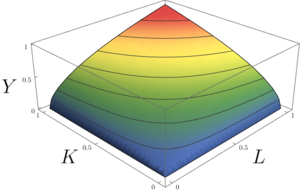 This is a specific representation call “Cobb-Douglas”
Assumption #5
Perfect competition (in goods and resource markets)
 P = MC
 wage, w = value of labor’s marginal product
No externalities
 MSB = MSC
Assumption #6
Resources are “perfectly mobile” within each country 
 Resources earn the same payments in both industries within a country.
Assumptions 4 - 6 describe supply side.
Assumption 7 describes demand.
A lecture on indifference curves
Learning Objectives
Calculate and graph a household’s budget line
Work out how the budget line changes when prices or income changes
Make a map of preferences by using indifference curves
Explain the choices that households make
Learning Objectives
Calculate and graph a household’s budget line
Work out how the budget line changes when prices or income changes
Make a map of preferences by using indifference curves
Explain the choices that households make
Consumption Possibilities
Consumption choices are limited by income and prices.
A budget line describes the limits to a household’s consumption choices.
Consumption Possibilities
Divisible and Indivisible Goods
Divisible goods can be bought in any quantity desired
ex.—gasoline
Indivisible goods cannot be bought in all quantities
ex. —movies
The Budget Line
Consumption	   Movies ($6)	    Soda ($3)        
   possibility  	     (per month)     (six-packs per month)
		a		0	       	 	10		
		b		1	       		  8		
		c		2	     		  6		
		d		3	     		  4		
		e		4	     		  2		
		f		5	     		  0
Lisa’s Income
is $30
[Speaker Notes: Instructor Notes:
1) The rows of the table list Lisa’s affordable combinations of movies and soda when her income is $30, the price of soda is $3 a six-pack, and the price of a movie is $6.
2) For example, row a tells us that Lisa exhausts her $30 income when she buys 10 six-packs and sees no movies.]
The Budget Line
10
8
Soda (six-packs per month)
6
4
2
0      1    2    3    4    5    6    7    8    9    10
Movies (per month)
The Budget Line
a
10
b
8
Soda (six-packs per month)
c
6
d
4
e
2
f
0      1    2    3    4    5    6    7    8    9    10
Movies (per month)
[Speaker Notes: Instructor Points:
1) The points above will be used to develop Lisa’s budget line.
2) Points a through f on the graph represent the rows of the table.]
The Budget Line
Income $30
Movies   $6
Soda       $3
a
10
b
8
Soda (six-packs per month)
c
6
d
4
e
2
Budget Line
f
0      1    2    3    4    5    6    7    8    9    10
Movies (per month)
[Speaker Notes: Instructor Points:
1) For divisible goods, the budget line is the continuous line af.
2) To calculate the equation for Lisa’ budget line, start with expenditure equal to income:
	$3Qs + $6Qm = $30

Divide by $3 to obtain
	  
	 Qs + 2Qm= 10

Subtract 2Qm from both sides to obtain

	 Qs = 10 - 2Qm]
The Budget Line
Income $30
Movies   $6
Soda       $3
a
10
b
8
Soda (six-packs per month)
c
Unaffordable
6
d
4
Affordable
e
2
f
0      1    2    3    4    5    6    7    8    9    10
Movies (per month)
[Speaker Notes: Instructor Notes:
Lisa’s budget line shows the boundary between what she can and cannot afford.]
The Budget Equation
The budget equation is based upon:
  Expenditure = Income
$3Qs + $6Qm = $30
	Simplify by solving for QS (good on y axis):
                 Qs =
[Speaker Notes: Instructor Points:
1) For divisible goods, the budget line is the continuous line af.
2) To calculate the equation for Lisa’ budget line, start with expenditure equal to income:
	$3Qs + $6Qm = $30

Divide by $3 to obtain
	  
	 Qs + 2Qm= 10

Subtract 2Qm from both sides to obtain

	 Qs = 10 - 2Qm]
The Budget Equation
The budget equation is based upon:
  Expenditure = Income
$3Qs + $6Qm = $30
	Simplify by solving for QS (good on y axis):
                 Qs = 10 – 2Qm
[Speaker Notes: Instructor Points:
1) For divisible goods, the budget line is the continuous line af.
2) To calculate the equation for Lisa’ budget line, start with expenditure equal to income:
	$3Qs + $6Qm = $30

Divide by $3 to obtain
	  
	 Qs + 2Qm= 10

Subtract 2Qm from both sides to obtain

	 Qs = 10 - 2Qm]
The Budget Equation
Real Income is the maximum quantity of a good that a household can afford to buy.
Lisa’s Real Income (in terms of soda) is: 
Income/Price of soda
= y/Ps = ?
The Budget Equation
Lisa’s real income in terms of soda is:
$30/$3 = 10 six packs
Learning Objectives
Calculate and graph a household’s budget line
Work out how the budget line changes when prices or income changes
Make a map of preferences by using indifference curves
Explain the choices that households make
The Budget Equation
Relative Price
A relative price is the price of one good divided by the price of another good.
Lisa’s relative price of a movie in terms of soda:
The Budget Equation
Relative Price
A relative price is the price of one good divided by the price of another good.
Lisa’s relative price of a movie in terms of soda:
$6/$3 = 2 six-packs per movie
In other words, to see one more movie, Lisa must give up 2 six-packs (i.e. opportunity cost)
Changes in Prices
Price of a
movie is...
a
10
8
Soda (six-packs per month)
6
A Change 
in Price
4
2
…$6
f
0      1    2    3    4    5    6    7    8    9    10
Movies (per month)
[Speaker Notes: Instructor Notes:
1) The budget line drawn assumes the price of a movie is $6.
2) If the price of a movie changes, the combinations of movies and soda changes.
3) This would change the budget line.]
Changes in Prices
Price of a
movie is...
a
10
8
Soda (six-packs per month)
6
A Change 
in Price
4
2
…$12
…$6
f
0      1    2    3    4    5    6    7    8    9    10
Movies (per month)
[Speaker Notes: Instructor Notes:
1) A fall in the price from $6 to $3 rotates the budget line outward and makes it flatter.
2) A rise in the price from $6 to $12 rotates the budget line inward and makes it steeper.]
Changes in Prices
Price of a
movie is...
a
10
8
Soda (six-packs per month)
6
A Change 
in Price
4
2
…$12
…$6
…$3
f
0      1    2    3    4    5    6    7    8    9    10
Movies (per month)
Changes in Income
a
10
A Change 
in Income
8
Soda (six-packs per month)
6
4
2
Income
$30
f
0      1    2    3    4    5    6    7    8    9    10
Movies (per month)
[Speaker Notes: Instructor Notes:
1) A change in income shifts the budget line.
2) Suppose Lisa’s income falls from $30 to $15.]
Changes in Income
a
10
A Change 
in Income
8
Soda (six-packs per month)
6
4
2
Income
$15
Income
$30
f
0      1    2    3    4    5    6    7    8    9    10
Movies (per month)
[Speaker Notes: Instructor Notes:
1) Lisa’s income falls from $30 to $15 while the prices of movies and soda remain constant.
2) The budget line shifts leftward, but its slope does not change.]
Learning Objectives
Calculate and graph a household’s budget line
Work out how the budget line changes when prices or income changes
Make a map of preferences by using indifference curves
Explain the choices that households make
Preferences and Indifference Curves
An indifference curve is a line that shows combinations of goods among which a consumer is indifferent.
A Preference Map
10
8
Soda (six-packs per month)
An indifference 
curve
c
6
4
2
g
0           2         4         6         8         10
Movies (per month)
[Speaker Notes: Instructor Notes:
1) If Lisa drinks 6 six-packs of soda and sees 2 movies a month, she consumes at point c.
2) Lisa can compare all other possible combinations of soda and movies to point c and rank them on the scale preferred to point c, not preferred to point c, or indifferent.
3) The boundary between points that she prefers to point c and those that she does not prefer to point c is an indifference curve.
4) Lisa is indifferent between points such as g and c on the indifference curve.
5) She prefers any point above the indifference curve (yellow area) to any point on it, and she prefers any point on the indifference curve to any point below it (gray area).]
A Preference Map
10
8
Soda (six-packs per month)
An indifference 
curve
c
Preferred
6
4
Not
Preferred
2
g
0           2         4         6         8         10
Movies (per month)
[Speaker Notes: Instructor Notes:
1) If Lisa drinks 6 six-packs of soda and sees 2 movies a month, she consumes at point c.
2) Lisa can compare all other possible combinations of soda and movies to point c and rank them on the scale preferred to point c, not preferred to point c, or indifferent.
3) The boundary between points that she prefers to point c and those that she does not prefer to point c is an indifference curve.
4) Lisa is indifferent between points such as g and c on the indifference curve.
5) She prefers any point above the indifference curve (yellow area) to any point on it, and she prefers any point on the indifference curve to any point below it (gray area).]
A Preference Map
A preference map is a series of indifference curves.
A preference map consists of an infinite number of indifference curves; each one slopes downward, and none of them intersects.
A Preference Map
10
8
Soda (six-packs per month)
c
6
j
4
2
g
0           2         4         6         8         10
Movies (per month)
[Speaker Notes: Instructor Notes:
1) A preference map consists of an infinite number of indifference curves.
2) This graph shows just three that are part of Lisa’s preference map.
3) Each indifference curve shows points among which Lisa is indifferent.  For example, she is indifferent between point c and point g on indifference curve I1.
4. But, she prefers any point on a higher indifference curve to any point on a lower indifference curve.  For example, Lisa prefers point j to point c or g, so she prefers any point on indifference curve I2  to any point on indifference curve I1.]
A Preference Map
10
8
Soda (six-packs per month)
c
6
j
4
I2
2
g
I1
I0
0           2         4         6         8         10
Movies (per month)
[Speaker Notes: Instructor Notes:
1) A preference map consists of an infinite number of indifference curves.
2) This graph shows just three that are part of Lisa’s preference map.
3) Each indifference curve shows points among which Lisa is indifferent.  For example, she is indifferent between point c and point g on indifference curve I1.
4. But, she prefers any point on a higher indifference curve to any point on a lower indifference curve.  For example, Lisa prefers point j to point c or g, so she prefers any point on indifference curve I2  to any point on indifference curve I1.]
Learning Objectives
Calculate and graph a household’s budget line
Work out how the budget line changes when prices or income changes
Make a map of preferences by using indifference curves
Explain the choices that households make
Marginal Rate of Substitution
The marginal rate of substitution (MRS) is the rate at which a person will give up one good in order to get more of another good and at the same time remain indifferent.
Marginal Rate of Substitution
The marginal rate of substitution (MRS) is measured by the slope of an indifference curve.
Steep indifference curves have a high MRS.
Flat indifference curves have a low MRS.
Marginal Rate of Substitution
10
8
Soda (six-packs per month)
6
c
4
2
g
I1
0           2         4         6         8         10
Movies (per month)
[Speaker Notes: Instructor Notes:
The magnitude of the slope of an indifference curve is called the marginal rate of substitution (MRS).]
Marginal Rate of Substitution
10
8
Soda (six-packs per month)
MRS = 2
6
c
4
2
g
I1
0           2         4         6         8         10
Movies (per month)
[Speaker Notes: Instructor Notes:
1) The magnitude of the slope of an indifference curve is called the marginal rate of substitution (MRS). 
2) The red line at point c tells us that Lisa is willing to give up 10 six-packs to see 5 movies.  
3) Her marginal rate of substitution at point c is 10 divided by 5, which equals 2.]
Marginal Rate of Substitution
10
8
Soda (six-packs per month)
MRS = 2
6
c
4
MRS = 1/2
2
g
I1
0           2         4         6         8         10
Movies (per month)
[Speaker Notes: Instructor Notes:
1) The red line at point g tells us that Lisa is willing to give up 4.5 six-packs to see 9 movies.
2) Her marginal rate of substitution at point g is 4.5 divided by 9, which equals 1/2.
3) As Lisa consumes more movies and her consumption of soda decreases, her marginal rate of substitution diminishes.]
Marginal Rate of Substitution
Notice: As the consumption of movies increases, the MRS decreases.
This is referred to as the diminishing marginal rate of substitution.
The Degree of Substitutability
The shape of the indifference curves reveals the degree of substitutability between two goods.
Degree of Substitutability
Soda (cans)
10
Ordinary
Goods
8
6
4
2
0           2         4         6         8         10
Movies
[Speaker Notes: Instructor Notes:
1) This graph shows the indifference curves for two ordinary goods: movies and soda.
2) To consume less soda and remain indifferent, one must see more movies.
3) The number of movies that compensates for a reduction in soda increases as less soda is consumed.]
Degree of Substitutability
Soda (cans)
10
Ordinary
Goods
8
6
4
2
0           2         4         6         8         10
Movies
[Speaker Notes: Instructor Notes:
1) This graph shows the indifference curves for two ordinary goods: movies and soda.
2) To consume less soda and remain indifferent, one must see more movies.
3) The number of movies that compensates for a reduction in soda increases as less soda is consumed.]
Degree of Substitutability
10
Perfect
substitutes
8
Marker pens at the local supermarket
6
4
2
0           2         4         6         8         10
Marker pens  at the campus bookstore
[Speaker Notes: Instructor Notes:
1) This graph shows the indifference curves for two perfect substitutes.
2) For the consumer to remain indifferent, one fewer marker pen from the local supermarket must be replaced by one extra marker from the campus bookstore.]
Degree of Substitutability
10
Perfect
substitutes
8
Marker pens at the local supermarket
6
4
2
0           2         4         6         8         10
Marker pens  at the campus bookstore
[Speaker Notes: Instructor Notes:
1) This graph shows the indifference curves for two perfect substitutes.
2) For the consumer to remain indifferent, one fewer marker pen from the local supermarket must be replaced by one extra marker from the campus bookstore.]
Degree of Substitutability
5
Left running shoes
Perfect
complements
4
3
2
1
0           1         2         3         4         5
Right running shoes
[Speaker Notes: Instructor Notes:
1) This graph shows the indifference curves for two perfect complements--two goods that cannot be substituted for each other at all.
2) Having two left running shoes with one right running shoe is no better than having one of each.
3) But having two of each is preferred to having one of each.]
Degree of Substitutability
5
Left running shoes
Perfect
complements
4
3
2
1
0           1         2         3         4         5
Right running shoes
[Speaker Notes: Instructor Notes:
1) This graph shows the indifference curves for two perfect complements--two goods that cannot be substituted for each other at all.
2) Having two left running shoes with one right running shoe is no better than having one of each.
3) But having two of each is preferred to having one of each.]
Predicting Consumer Behavior
Individuals maximize their utility given their income budget line when they:
Predicting Consumer Behavior
Individuals maximize their utility given their income budget line when they:
Are on their their highest attainable indifference curve
Have a marginal rate of substitution between the two goods equal to their relative price.
The Best Affordable Point
10
8
Soda (six-packs per month)
6
4
2
0           2         4         6         8         10
Movies (per month)
[Speaker Notes: Instructor Notes:
1) Lisa’s best affordable point is c.
2) At this point, she is on her budget line and also on the highest attainable indifference curve.
3) At a point such as h, Lisa is willing to give up more movies in exchange for soda than she has to.  She can move to point i, which is just as good as point h and have some unspent income.
4) She can spend that income and move to c, a point that she prefers to point i.]
The Best Affordable Point
10
f
Best
affordable
point
8
Soda (six-packs per month)
c
6
4
i
I2
h
2
I1
I0
0           2         4         6         8         10
Movies (per month)
[Speaker Notes: Instructor Notes:
1) Lisa’s best affordable point is c.
2) At this point, she is on her budget line and also on the highest attainable indifference curve.
3) At a point such as h, Lisa is willing to give up more movies in exchange for soda than she has to.  She can move to point i, which is just as good as point h and have some unspent income.
4) She can spend that income and move to c, a point that she prefers to point i.]
Assumption #7
Community preferences in consumption can be represented by a consistent set of community indifference curves.
Holds under restrictive conditions:
Assumption #7
Community preferences in consumption can be represented by a consistent set of community indifference curves.
Holds under restrictive conditions:
One-person community
Monarchy or dictatorship
All citizens have identical tastes and incomes
Why doesn’t it hold in general?
Learning Objectives
Understand purpose of our model
Familiarize ourselves with the seven assumptions of the Basic Model
Solve the Basic Model
Calculate a measure of national welfare
Derive National Supply & Demand
General Equilibrium
Solution given constant opportunity cost shown in Figure 2.5, page 34.
Solution given increasing opportunity cost shown in Figure 2.6, page 35.
Solution -- constant opportunity cost
10
H
8
G
TEXTILES, T (millions of yards per year)
6
4
L
2
PPF
0           2         4         6         8         10
SOYBEANS, S (millions of bushels per year)
[Speaker Notes: Instructor Notes:
1) Lisa’s best affordable point is c.
2) At this point, she is on her budget line and also on the highest attainable indifference curve.
3) At a point such as h, Lisa is willing to give up more movies in exchange for soda than she has to.  She can move to point i, which is just as good as point h and have some unspent income.
4) She can spend that income and move to c, a point that she prefers to point i.]
Solution -- constant opportunity cost
10
H
Autarky General Equilibrium|slope PPF| = PS/PT
8
G
TEXTILES, T (millions of yards per year)
6
4
CIC2
L
2
CIC1
PPF
CIC0
0           2         4         6         8         10
SOYBEANS, S (millions of bushels per year)
[Speaker Notes: Instructor Notes:
1) Lisa’s best affordable point is c.
2) At this point, she is on her budget line and also on the highest attainable indifference curve.
3) At a point such as h, Lisa is willing to give up more movies in exchange for soda than she has to.  She can move to point i, which is just as good as point h and have some unspent income.
4) She can spend that income and move to c, a point that she prefers to point i.]
Solution -- increasing opp.cost
10
8
G
TEXTILES, T (millions of yards per year)
6
4
2
PPF
0           2         4         6         8         10
SOYBEANS, S (millions of bushels per year)
[Speaker Notes: Instructor Notes:
1) Lisa’s best affordable point is c.
2) At this point, she is on her budget line and also on the highest attainable indifference curve.
3) At a point such as h, Lisa is willing to give up more movies in exchange for soda than she has to.  She can move to point i, which is just as good as point h and have some unspent income.
4) She can spend that income and move to c, a point that she prefers to point i.]
Solution -- increasing opp.cost
10
Autarky General Equilibrium|slope of price line| = PS/PT
 = slope of PPF and CIC at point G
8
H
G
TEXTILES, T (millions of yards per year)
6
4
L
CIC2
2
CIC1
PPF
CIC0
0           2         4         6         8         10
SOYBEANS, S (millions of bushels per year)
[Speaker Notes: Instructor Notes:
1) Lisa’s best affordable point is c.
2) At this point, she is on her budget line and also on the highest attainable indifference curve.
3) At a point such as h, Lisa is willing to give up more movies in exchange for soda than she has to.  She can move to point i, which is just as good as point h and have some unspent income.
4) She can spend that income and move to c, a point that she prefers to point i.]
Learning Objectives
Understand purpose of our model
Familiarize ourselves with the seven assumptions of the Basic Model
Solve the Basic Model
Calculate a measure of national welfare
Derive National Supply & Demand
Measuring national welfare
Measuring national welfare
Divide both sides by PT
The next slide shows lines of equal real GDP.
Measuring real GDP
10
8
G
General Equilibrium
TEXTILES, T (millions of yards per year)
6
4
2
PPF
0           2         4         6         8         10
SOYBEANS, S (millions of bushels per year)
[Speaker Notes: Instructor Notes:
1) Lisa’s best affordable point is c.
2) At this point, she is on her budget line and also on the highest attainable indifference curve.
3) At a point such as h, Lisa is willing to give up more movies in exchange for soda than she has to.  She can move to point i, which is just as good as point h and have some unspent income.
4) She can spend that income and move to c, a point that she prefers to point i.]
Measuring real GDP
GDP2/PT=
10
8
GDP1/PT=
G
General Equilibrium
TEXTILES, T (millions of yards per year)
GDP0/PT=
6
4
2
PPF
0           2         4         6         8         10
SOYBEANS, S (millions of bushels per year)
[Speaker Notes: Instructor Notes:
1) Lisa’s best affordable point is c.
2) At this point, she is on her budget line and also on the highest attainable indifference curve.
3) At a point such as h, Lisa is willing to give up more movies in exchange for soda than she has to.  She can move to point i, which is just as good as point h and have some unspent income.
4) She can spend that income and move to c, a point that she prefers to point i.]
Calculate nominal and real GNP
See exercise 2, page 40.
Interpretation: see exercise 3
Learning Objectives
Understand purpose of our model
Familiarize ourselves with the seven assumptions of the Basic Model
Solve the Basic Model
Calculate a measure of national welfare
Derive National Supply & Demand
National supply and demand
Figure 2.7 derives national supply (NS) and (ND) when opportunity costs are increasing.
Figure 2.8 (page 38) plots NS & ND together to determine autarky equilibrium
Figure 2.9 (page 39) plots NS & ND for two countries, A & B
Quantity of Soybeans Supplied
H
10
Autarky General Equilibrium|slope PPF| = PS/PT = 2 yd.T/bu.S
8
G
TEXTILES, T (millions of yards per year)
6
4
2
PPF
L
0           2         4         6         8         10
SOYBEANS, S (millions of bushels per year)
[Speaker Notes: Instructor Notes:
1) Lisa’s best affordable point is c.
2) At this point, she is on her budget line and also on the highest attainable indifference curve.
3) At a point such as h, Lisa is willing to give up more movies in exchange for soda than she has to.  She can move to point i, which is just as good as point h and have some unspent income.
4) She can spend that income and move to c, a point that she prefers to point i.]
Quantity of Soybeans Supplied
PS/PT = 1 yd.T/bu.S
H
10
Autarky General Equilibrium|slope PPF| = PS/PT = 2 yd.T/bu.S
8
G
TEXTILES, T (millions of yards per year)
6
4
PS/PT = 3 yd.T/bu.S
2
PPF
L
0           2         4         6         8         10
SOYBEANS, S (millions of bushels per year)
[Speaker Notes: Instructor Notes:
1) Lisa’s best affordable point is c.
2) At this point, she is on her budget line and also on the highest attainable indifference curve.
3) At a point such as h, Lisa is willing to give up more movies in exchange for soda than she has to.  She can move to point i, which is just as good as point h and have some unspent income.
4) She can spend that income and move to c, a point that she prefers to point i.]
National Supply of SConstant Opportunity Cost
Relative Price (yards of T per  bushel of S)
3
2
1
0
5
1
Quantity (millions of bushels per year)
National Supply of SConstant Opportunity Cost
Capacity, see PPF
Relative Price (yards of T per  bushel of S)
A’s
National Supply
of Soybeans
3
2
1
0
5
1
Quantity (millions of bushels per year)
Quantity of Soybeans Demanded
10
H
8
G
TEXTILES, T (millions of yards per year)
6
L
4
CIC2
2
CIC1
CIC0
PPF
1.8
0           2         4         6         8         10
4.7
SOYBEANS, S (millions of bushels per year)
[Speaker Notes: Instructor Notes:
1) Lisa’s best affordable point is c.
2) At this point, she is on her budget line and also on the highest attainable indifference curve.
3) At a point such as h, Lisa is willing to give up more movies in exchange for soda than she has to.  She can move to point i, which is just as good as point h and have some unspent income.
4) She can spend that income and move to c, a point that she prefers to point i.]
Quantity of Soybeans Demanded
PS/PT = 2.5 yd.T/bu.S
10
H
General Equilibrium|slope PPF| = PS/PT  = 2 yd.T/bu.S
8
G
TEXTILES, T (millions of yards per year)
6
L
4
CIC2
2
CIC1
CIC0
PPF
1.8
0           2         4         6         8         10
4.7
SOYBEANS, S (millions of bushels per year)
[Speaker Notes: Instructor Notes:
1) Lisa’s best affordable point is c.
2) At this point, she is on her budget line and also on the highest attainable indifference curve.
3) At a point such as h, Lisa is willing to give up more movies in exchange for soda than she has to.  She can move to point i, which is just as good as point h and have some unspent income.
4) She can spend that income and move to c, a point that she prefers to point i.]
Quantity of Soybeans Demanded
PS/PT = 2.5 yd.T/bu.S
10
H
General Equilibrium|slope PPF| = PS/PT  = 2 yd.T/bu.S
8
G
TEXTILES, T (millions of yards per year)
6
L
PS/PT = 1 yd.T/bu.S
4
CIC2
2
CIC1
CIC0
PPF
1.8
0           2         4         6         8         10
4.7
SOYBEANS, S (millions of bushels per year)
[Speaker Notes: Instructor Notes:
1) Lisa’s best affordable point is c.
2) At this point, she is on her budget line and also on the highest attainable indifference curve.
3) At a point such as h, Lisa is willing to give up more movies in exchange for soda than she has to.  She can move to point i, which is just as good as point h and have some unspent income.
4) She can spend that income and move to c, a point that she prefers to point i.]
National Demand for S
Relative Price (yards of T per  bushel of S)
2.5
2
1
1.8
0
1
2
3
4.7
5
Quantity (millions of bushels per year)
National Demand for S
Relative Price (yards of T per  bushel of S)
H
2.5
G
2
L
A’s National Demand
for Soybeans
1
1.8
0
1
2
3
4.7
5
Quantity (millions of bushels per year)
National Supply & Demand
Relative Price (yards of T per  bushel of S)
A’s
National Supply
of Soybeans
3
2
1
0
1
2
3
5
Quantity (millions of bushels per year)
National Supply & Demand
Relative Price (yards of T per  bushel of S)
A’s
National Supply
of Soybeans
3
2
1
A’s National Demand
for Soybeans
0
1
2
3
5
Quantity (millions of bushels per year)
You Derive NS & ND
Suppose Country B’s economy is characterized by constant opportunity costs with L*=30, a*LS = 7.5 and a*LT = 5
Derive the country’s national supply curve. How does it differ from the one we drew earlier?
B’s National Supply
Relative Price (yds of T per  bu. of S)
B’s
National Supply
of Soybeans
(PS/PT)* =a*LS/a*LT = 7.5/5 = 1.5 (yd./bu.)
0
L*/a*LS = 30/7.5 = 4
Quantity (millions of bushels per year)
Use NS & ND
Suppose that in world markets the relative price of S is lower than country A’s autarky price. 
Would A be an exporter or an importer of S? 
Would A be an exporter or an importer of T?
Learning Objectives
Derive World Relative Supply
Relative Supply of SConstant Opportunity Cost
Relative Price of S (yards of T per  bushel of S)
2
World Relative Supply
1.5
(L*/a*LS)/(L/aLT)= (30/7.5)/(10/2)= 4/5=0.8
Infinity
Relative Quantity of S (QS/QT)
8. Suppose that country A produces two goods under conditions of constant opportunity costs. Given its resources, the maximum S that it can make is 500 units (bu./yr.), and the opportunity cost of making 1T is 2S. What is the maximum amount of T that it can produce? Draw a graph and explain.
Home textile 
production, QT, 
in yards/year
Absolute value of slope equals
opportunity cost of S in
terms of T = 1 yd. of T/ 2 bu. S
P
F
Home soybean 
production, QS, 
in bushels/year
Home’s Production Possibility Frontier
(1yd/2bu)(500 bu/yr ) = 250 yd/yr
500
Textile 
production, QT, 
in yards/year
Absolute value of slope equals
opportunity cost of S in
terms of T = 1 yd. of T/ 2 bu. S
P
F
Soybean 
production, QS, 
in bushels/year
Production Possibility Frontier for question 8
(1yd/2bu)(500 bu/yr ) = 250 yd/yr
500